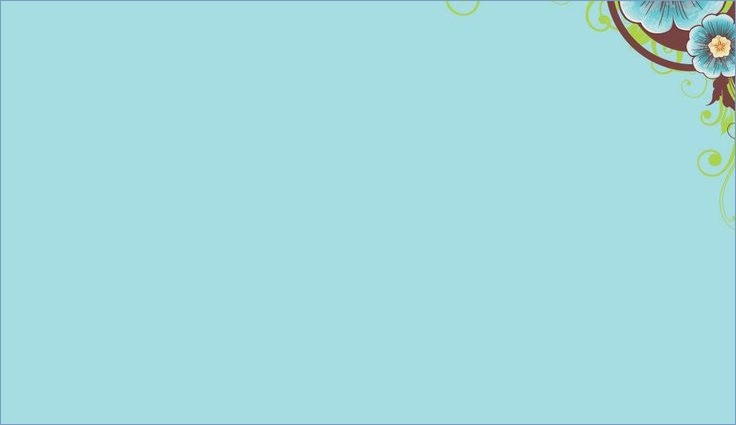 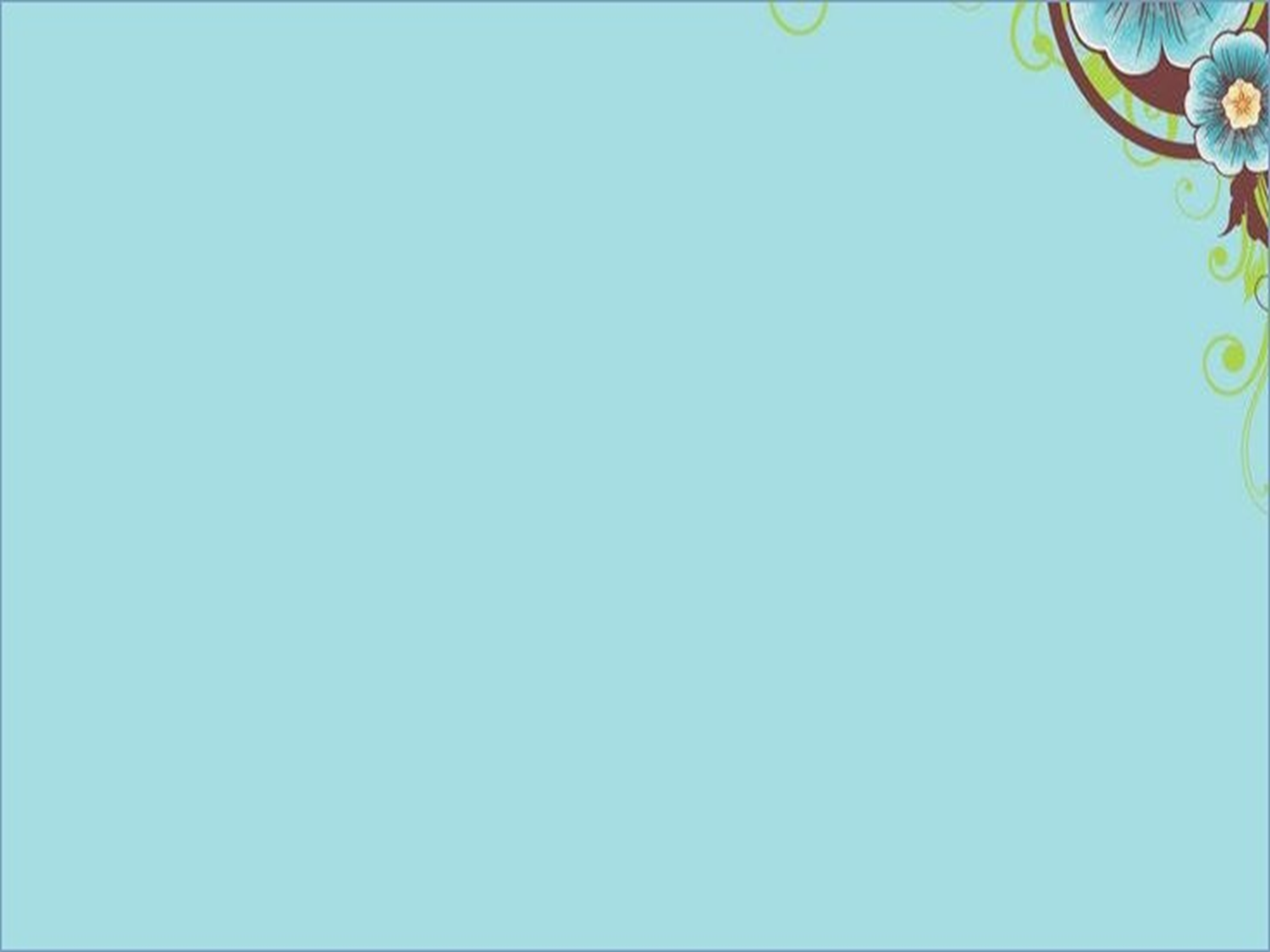 Day of Trial in the Wilderness
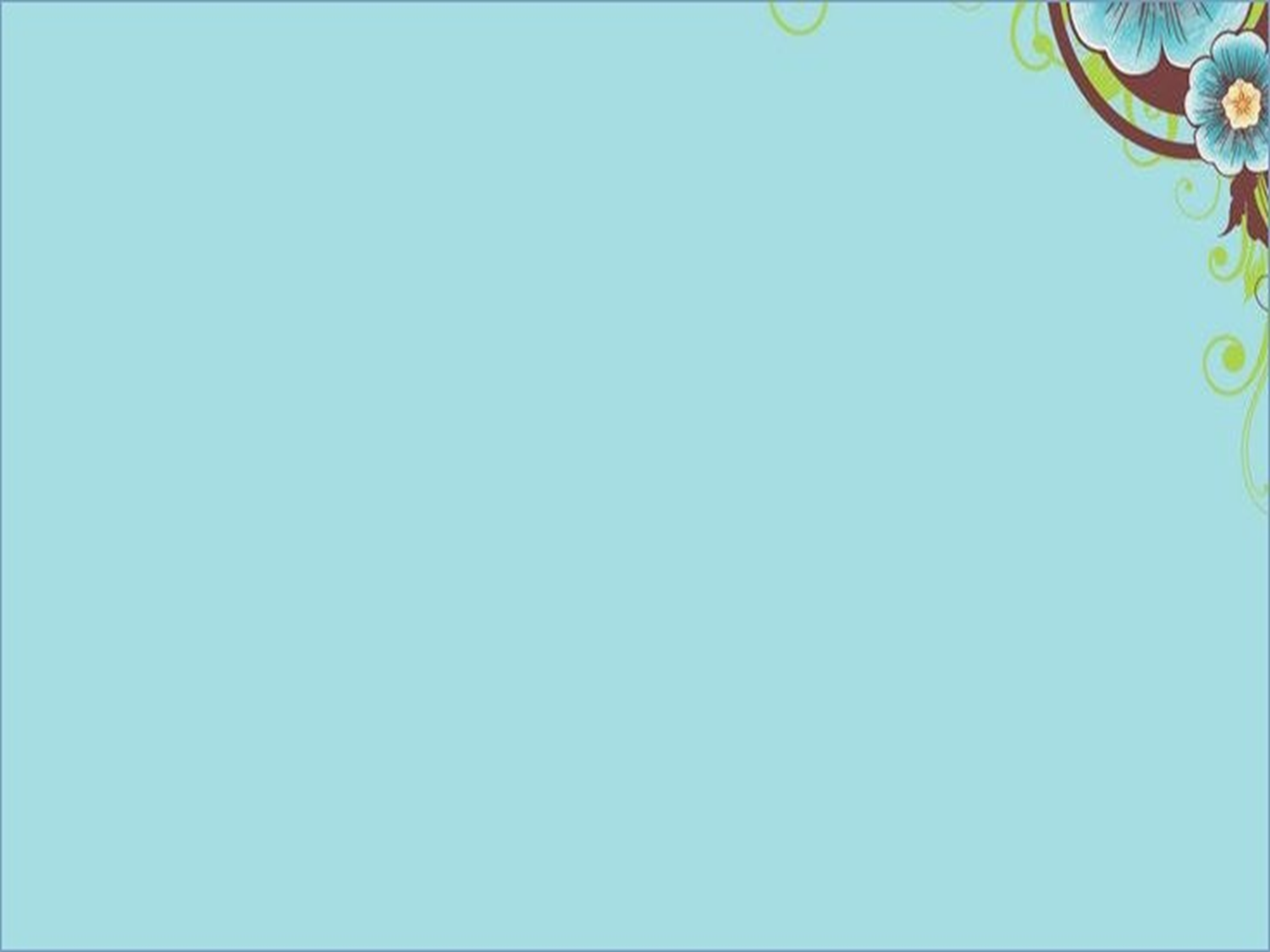 Today If You Will Hear
2 Peter 3:9 longsuffering 
2 Peter 3:10-13
2 Corinthians 6:2 today is the day of Salvation
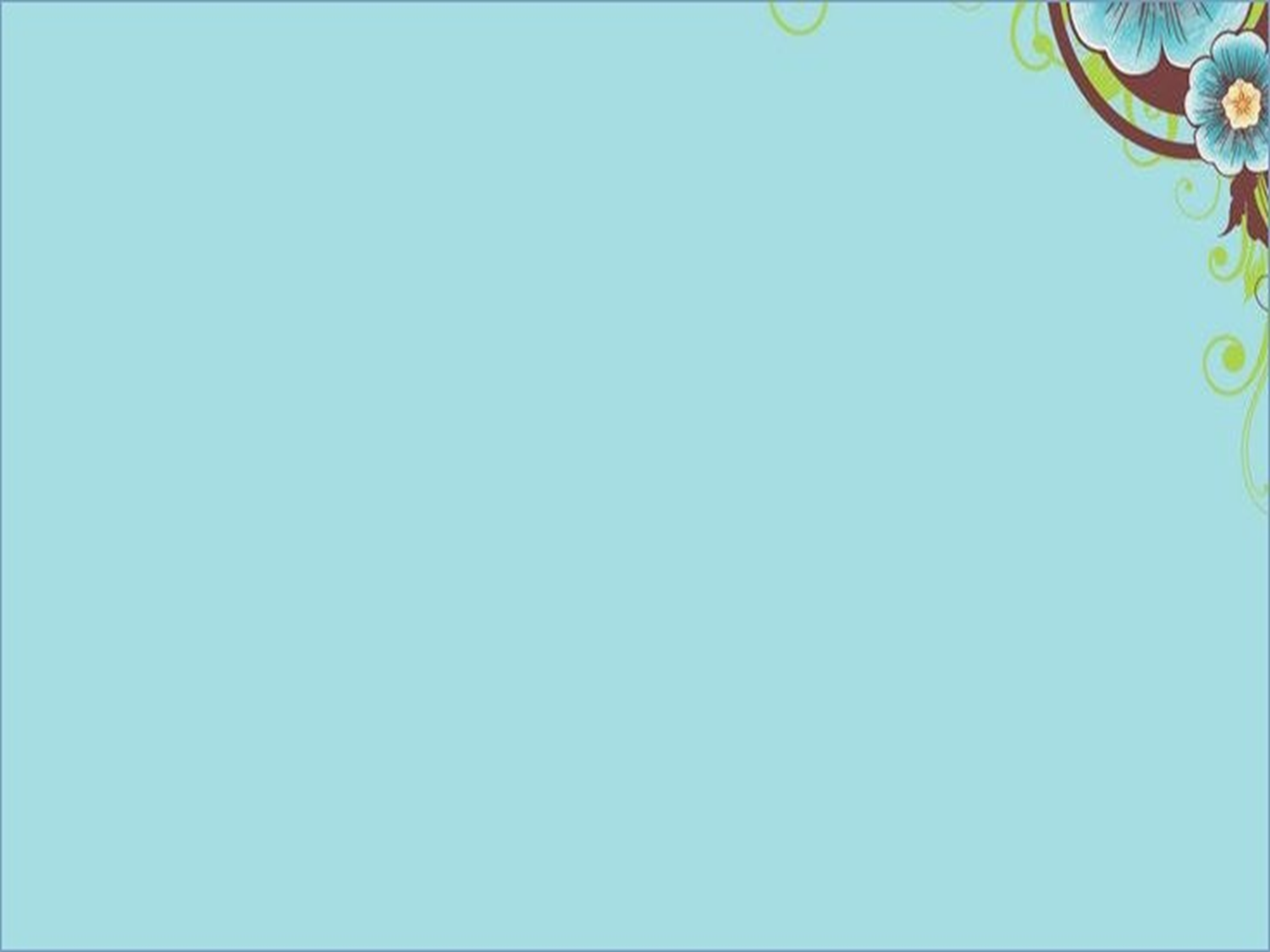 Do Not Harden Your Heart/Always go Astray
Exodus 5:21 complained things got worse 
Exodus 14:11 complained they would dye at the sea
Exodus 15:22 bitter water 
Exodus 16:1-4 hungry 
Exodus 32:1 made a golden calf
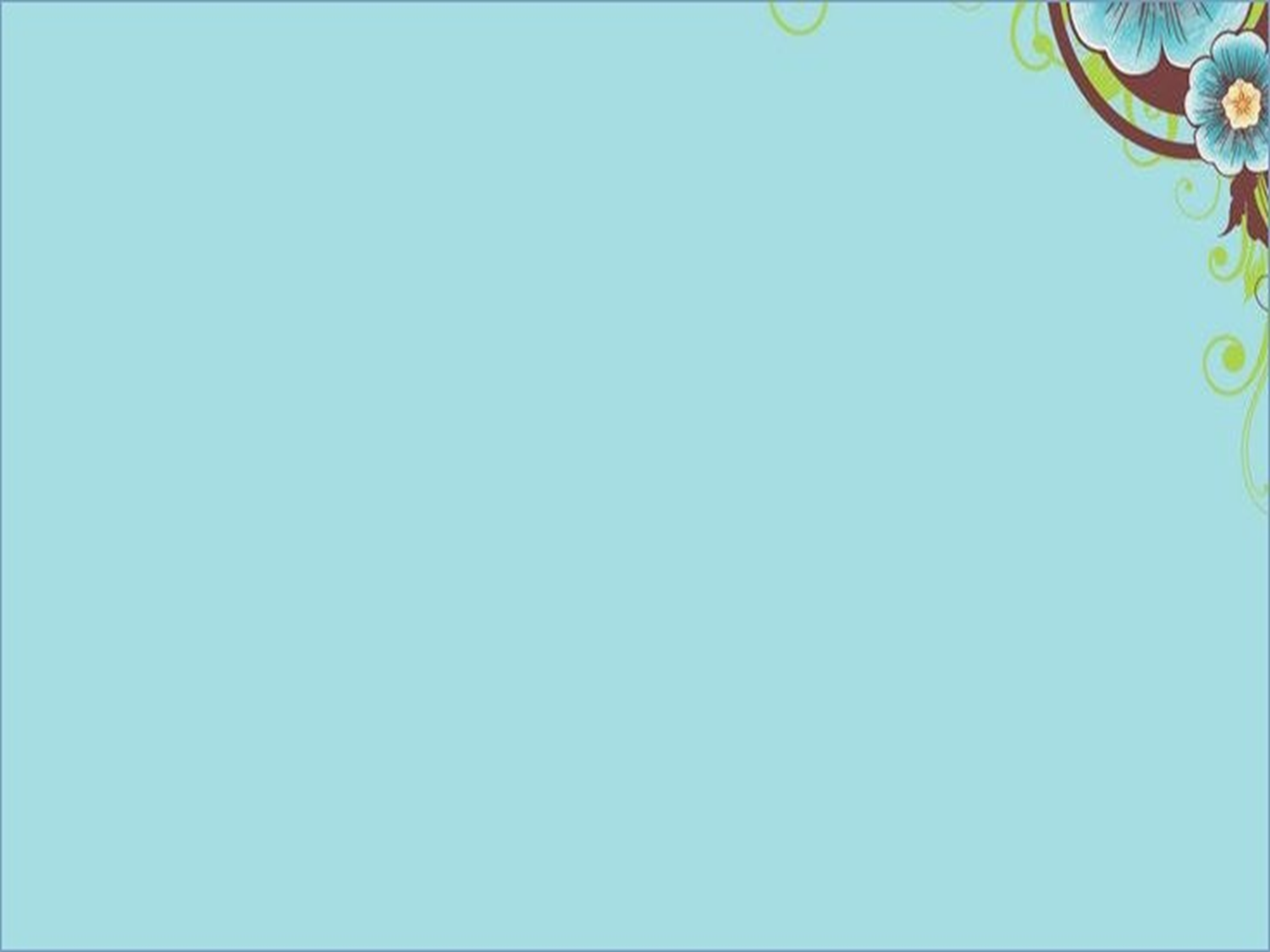 Saw the Works of God
Exodus 7-13 Plagues 
Exodus 17:5-7 water from a rock 
Exodus 16:4 rain bread 
Exodus 16:12-13 birds as meat
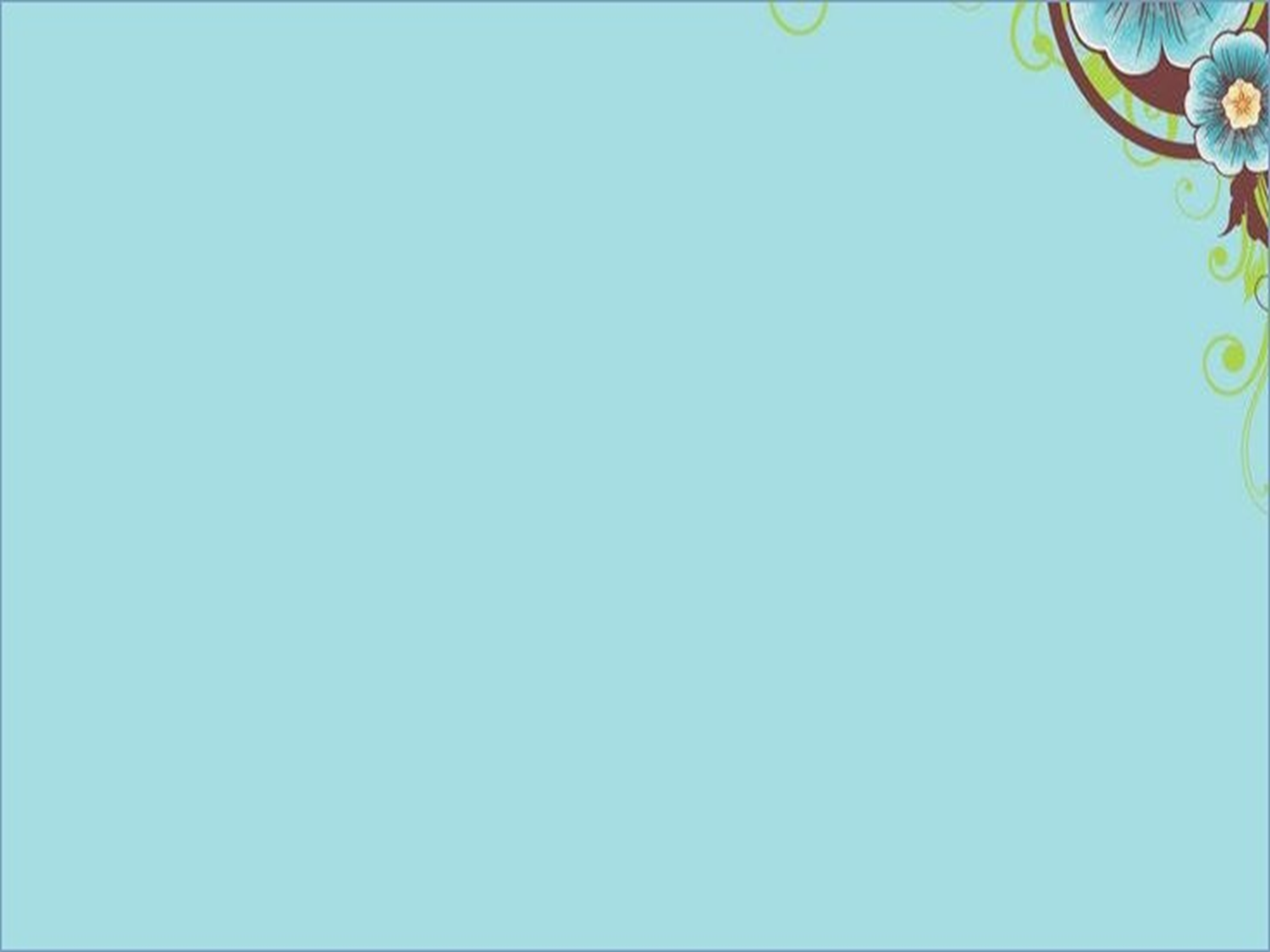 Wrath/Not Enter Rest
Deuteronomy 1:26-35 the Lord was angry